欢   腾
入驻淘宝市场前景分析
2011-1-26
By 【乐天电商】Franny
2
网购
    ——大环境概述
2011-1-26
By 【乐天电商】Franny
3
中国网民现状及前景
2010年我国新增网民7330万人，网民总数达到4.57亿，互联网普及率攀升至34.3%，同比增加5.4个百分点。
           预计到2011年底网民数量将突破 5.5亿。
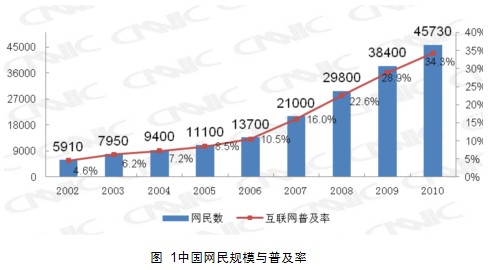 2011-1-26
By 【乐天电商】Franny
4
网购用户现状及政策
※  网购用户
            2010年网络购物用户年增长48.6%达到1.61亿，网购成为用户增长最快的网络应用。CNNIC预计2010年网购市场交易金额可达到5231亿元，较2009年增长109.2%。约占全年社会商品零售总额的3%。报告预测，在未来两年网上零售市场交易规模有望突破10000亿元，将占到全年社会商品零售总额的5%以上。

 ※ 国家政策    
            2011年十二五规划揭开大幕，互联网作为战略性新兴产业列入了十二五规划，体现国家对互联网产业高度重视，在十二五期间以互联网为代表信息产业的发展，对转变经济发展方式促进传统产业转型，发展新兴服务业提高产业效率建设绿色生态环境，发挥更重要的作用。
2011-1-26
By 【乐天电商】Franny
5
淘宝
    ——大平台概述
2011-1-26
By 【乐天电商】Franny
6
淘宝目前行业指标
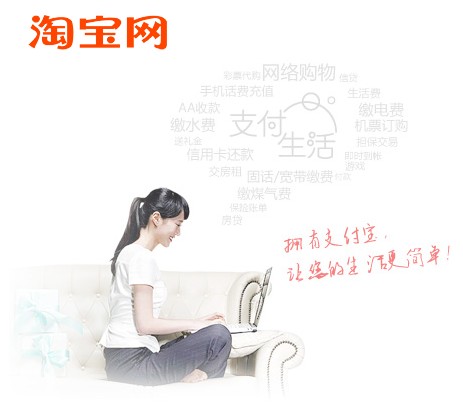 ◆淘宝2010年网注册用户达到3.7亿人
◆淘宝在线商品数达到8亿件
◆淘宝每日峰值近6000万人次的访问
◆淘宝平均每分钟出售4.8万件商品
◆淘宝网单日交易额峰值达到19.5亿元
◆淘宝每位用户平均交易笔数比2009年增加了35%
◆淘宝商城为代表的B2C业务2010年度交易额翻了4倍
◆淘宝2010年网购市场交易额5000多亿中，约占70%左右
2011-1-26
By 【乐天电商】Franny
7
淘宝目前行业排名
2010年第三季度，淘宝商城以超出第二名一倍多的33.5%市场份额继续领跑国内B2C市场。而据权威机构ALEXA最新公布的过去3月全球网站流量排名显示，淘宝商城启用10多天的独立域名Tmall.com排名暴增，位列全球网站1037名，在中国综合网站排名位列24名，名列国内B2C第一位。
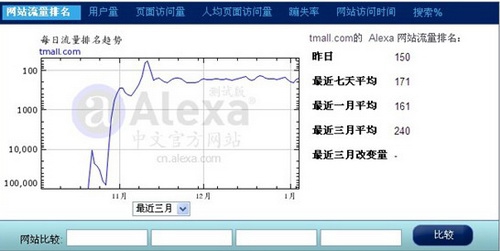 2011-1-26
By 【乐天电商】Franny
8
淘宝地区消费比例
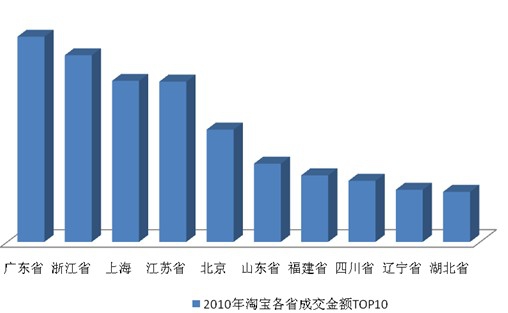 随着网购市场的高速发展以及中国网民数量的不断扩大，网购消费者的数量和覆盖面也在随之不断增长和扩大。网上商品因为呈现海量、物美价廉等特点，网络购物逐渐成为人民群众喜爱并习惯的主流消费方式之一。
2011-1-26
By 【乐天电商】Franny
9
淘宝商城简介
淘宝商城，是亚洲最大网上零售商圈——淘宝网，打造的B2C购物平台。（B2C，Business to Customer，即企业对消费者）
       自2008年建立淘宝商城以来，众多品牌包括联想、惠普、优衣库、迪士尼、Kappa、Jack Jones、乐扣乐扣、罗莱家纺在淘宝商城开设官方旗舰店，受到了消费者的热烈欢迎。
1.8亿会员
20000商户
30000个品牌
2011-1-26
By 【乐天电商】Franny
10
商户价值
2011-1-26
By 【乐天电商】Franny
11
欢腾
    ——大品牌概述
2011-1-26
By 【乐天电商】Franny
12
品牌故事
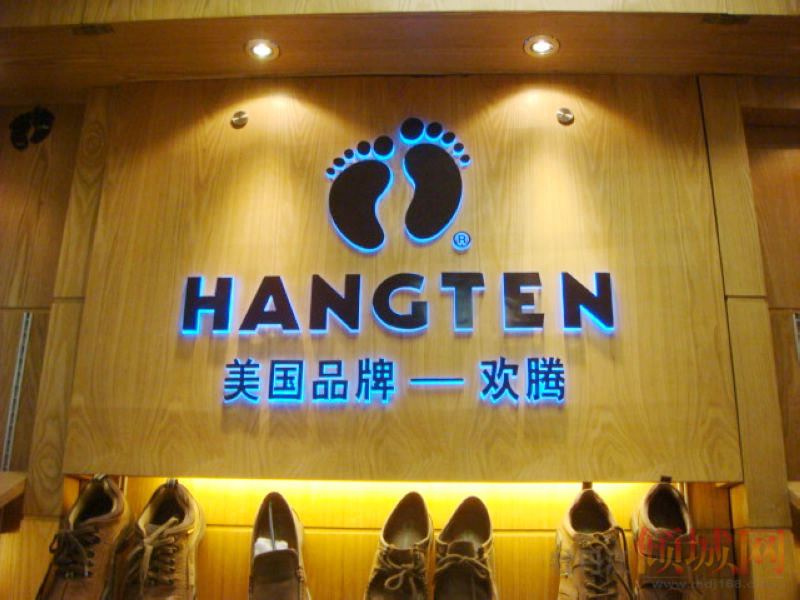 “HANG TEN ”这个品牌本意来源于冲浪运动中的一种技术，以HANGING TEN（意指双脚紧贴住冲浪板）代表冲浪的精神所在-抓住梦想，勇敢向前。
20世纪50年代，美国加利福尼亚，冲浪运动独具风气，但让喜爱冲浪的年轻人最困扰的事情，就是没有适合冲浪时穿着的裤子，当时也没有服饰品牌设计出轻巧方便、适合酷热天气的专用冲浪裤。冲浪爱好者Duke Boyd深受其困扰并希望彻底解决这个问题，他幸运地找到了一个裁缝师Doris Boeck,依照Duke Boyd的构想创造出第一条经得起冲浪运动穿着的短裤，不但在冲浪圈中大受欢迎，也迅速在美国加利福尼亚打响名号。从这以后，Duke和Doris为了HANGING TEN的梦想，开始合作进行冲浪相关服饰的设计与销售。今天，我们依旧延续着这一传统，不断倡导HANG TEN的理念－－抓住梦想,勇敢向前。
2011-1-26
By 【乐天电商】Franny
13
线下实体店铺概况
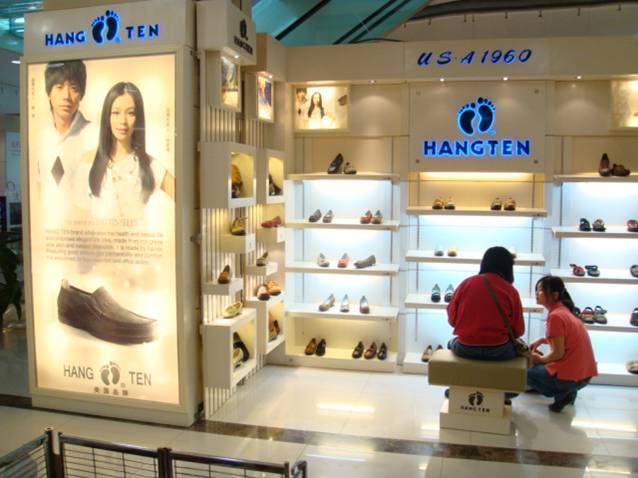 2011-1-26
By 【乐天电商】Franny
14
线上店铺现状
HANG TEN的C店很多，形象、价格混乱，并与其他杂牌混在一起，对品牌不利
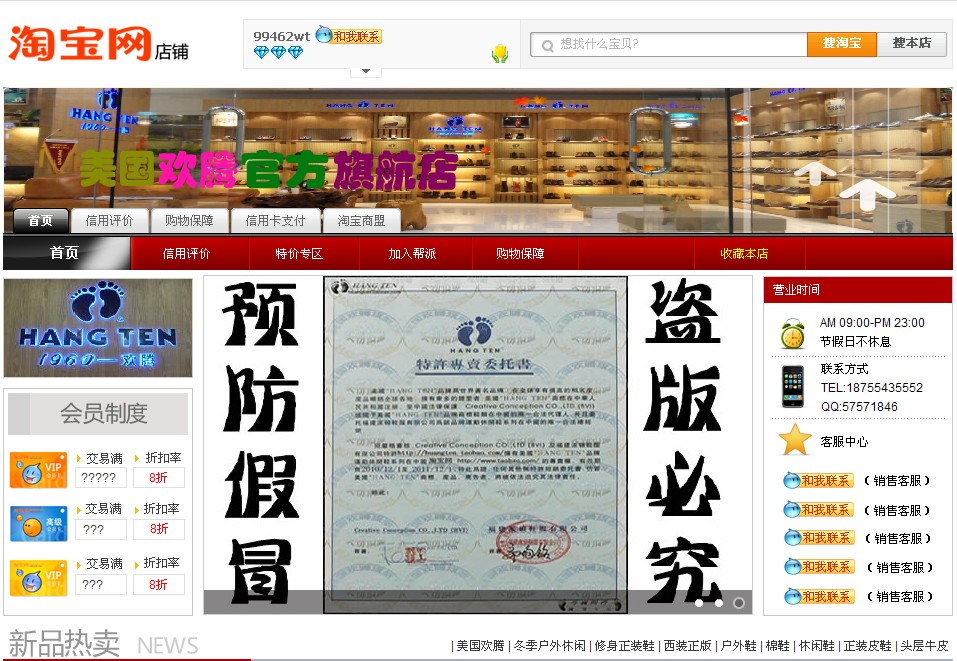 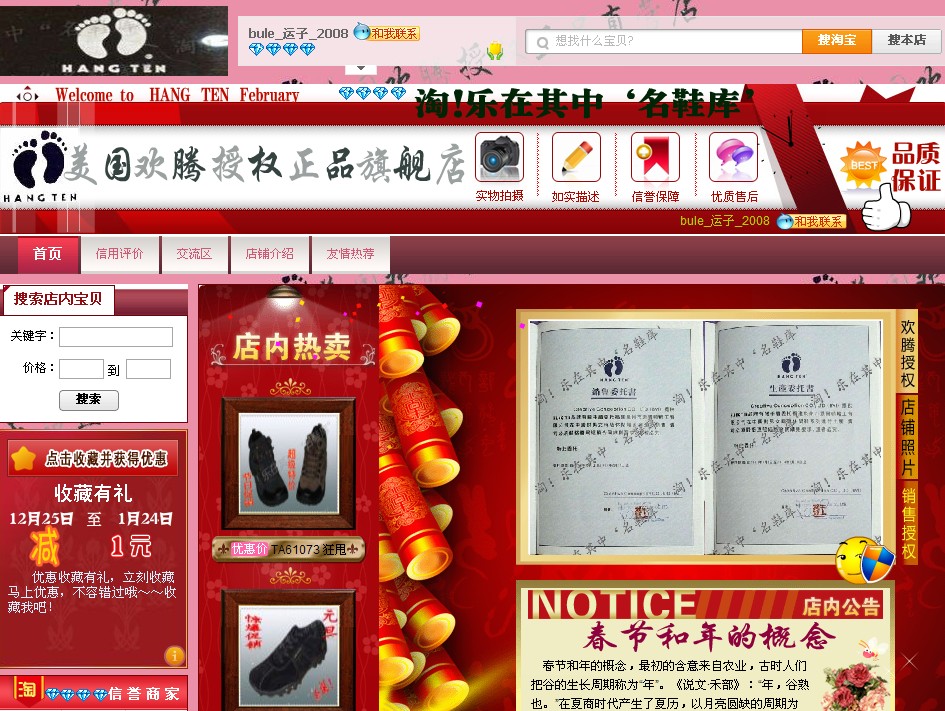 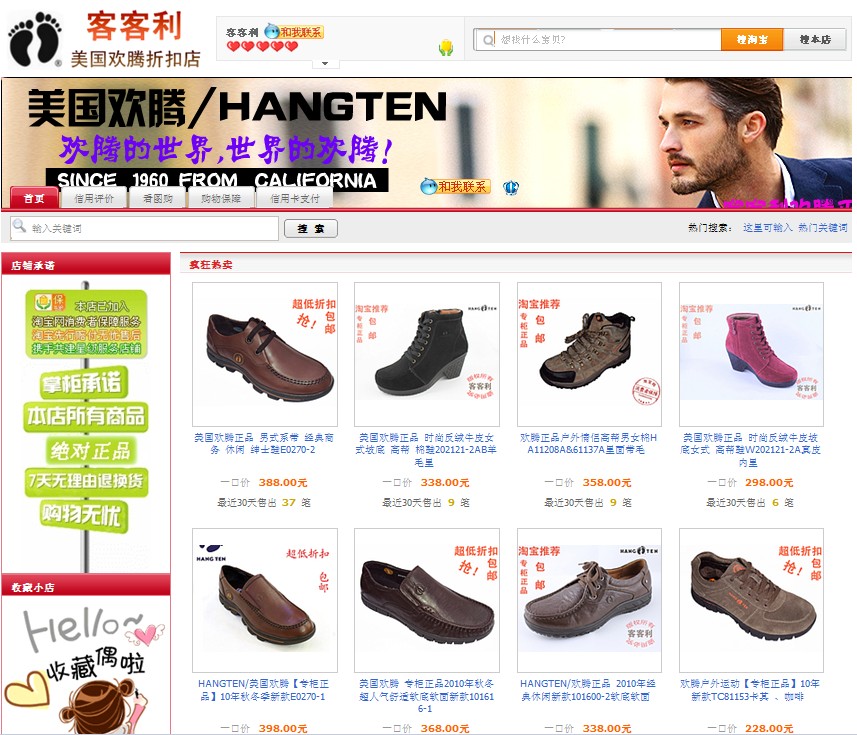 2011-1-26
By 【乐天电商】Franny
15
竞品
    ——线上销售概况
2011-1-26
By 【乐天电商】Franny
16
竞争行业相关情况
瑞银的报告指出，从总体上看，2010年中国的运动鞋市场规模达到690亿元人民币，淘宝2010年最热销的运动鞋型号前10位销售总额近14亿元。
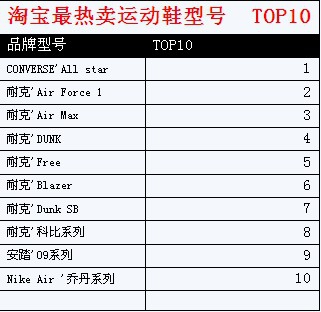 2011-1-26
By 【乐天电商】Franny
17
数据比较项目说明
2011-1-26
By 【乐天电商】Franny
18
竞品在电商份额分析A——天美意
淘宝搜索“天美意”近30日内销量排名前120位的数据比较：
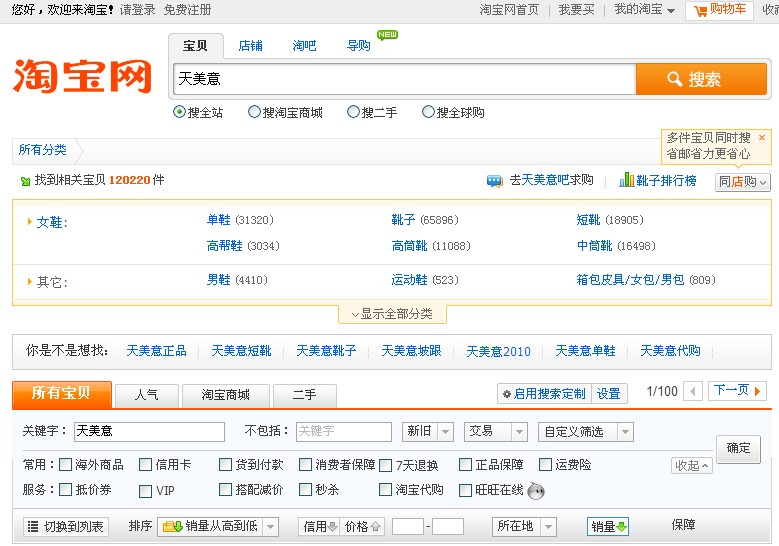 2011-1-26
By 【乐天电商】Franny
19
天美意数据-1
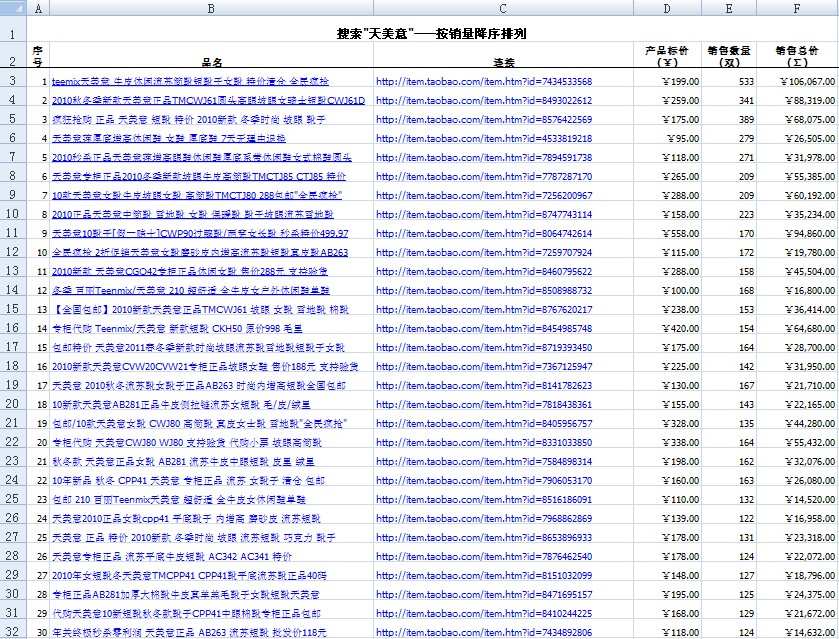 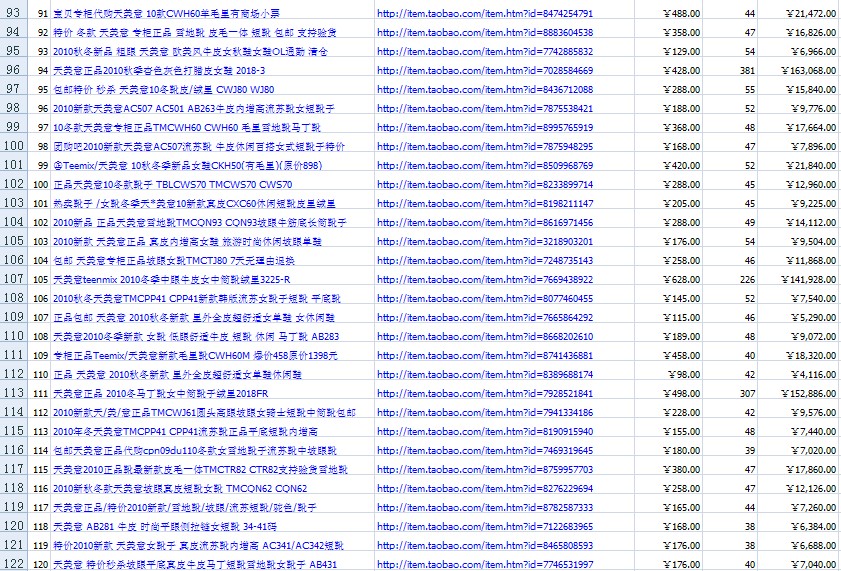 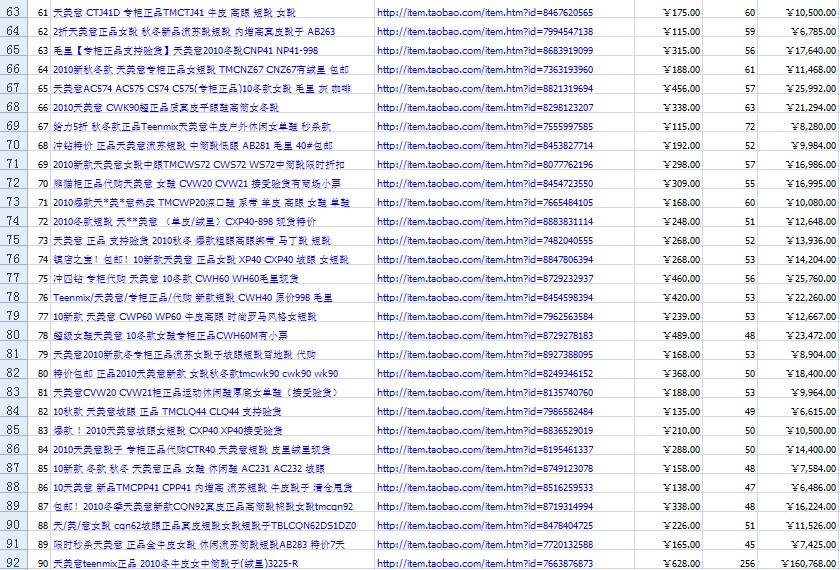 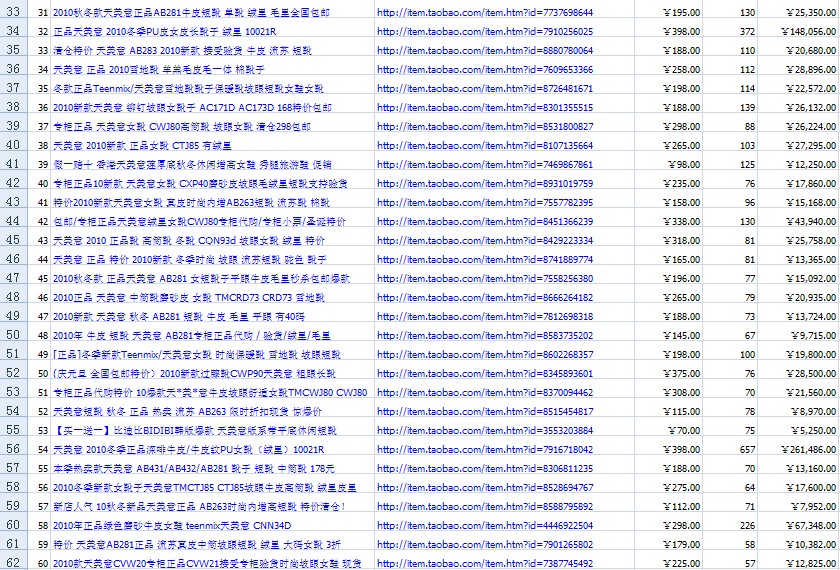 2011-1-26
By 【乐天电商】Franny
20
天美意数据-2
2011-1-26
By 【乐天电商】Franny
21
竞品在电商份额分析B——奥卡索
淘宝搜索“奥卡索”近30日内销量排名前120位的数据比较：
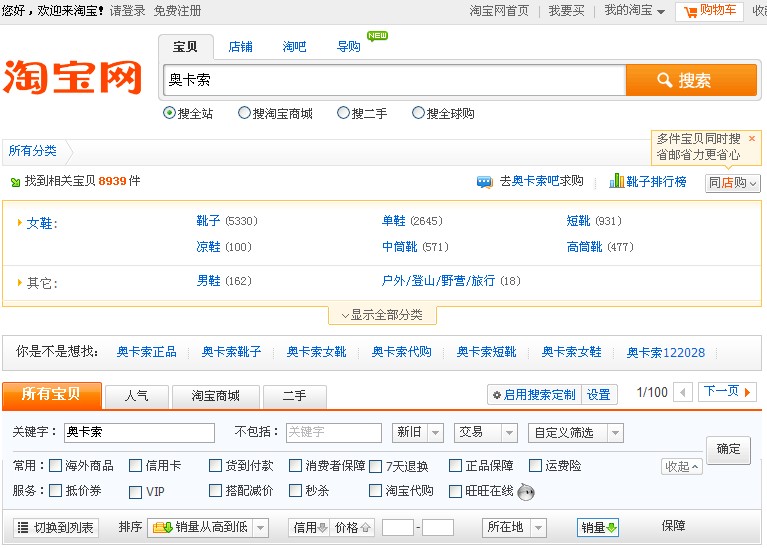 2011-1-26
By 【乐天电商】Franny
22
奥卡索数据-1
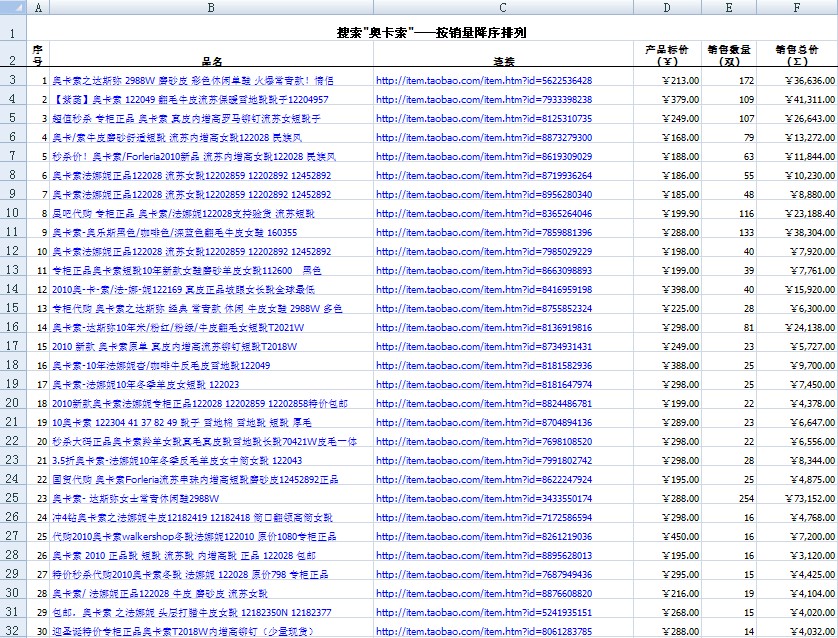 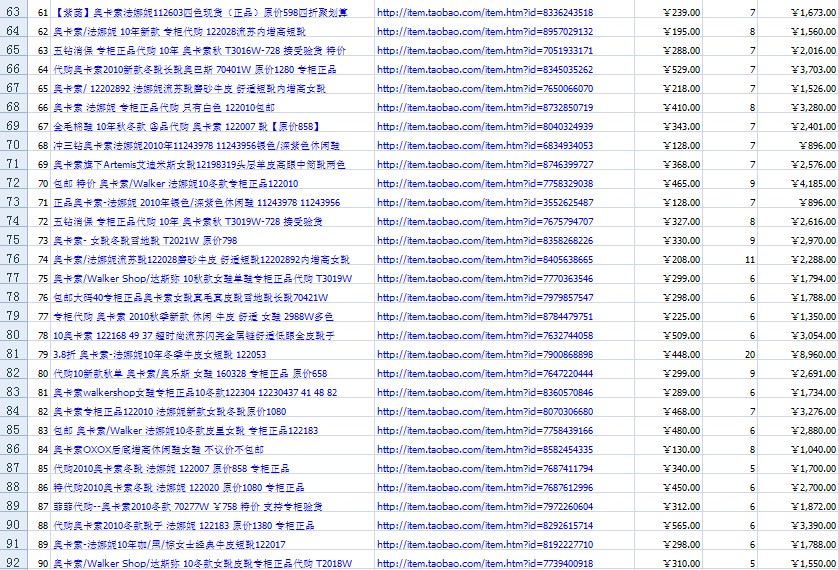 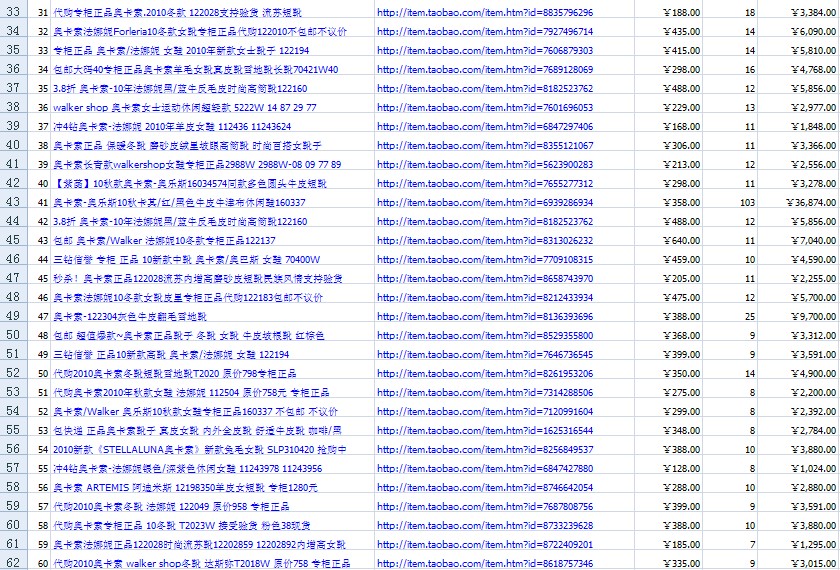 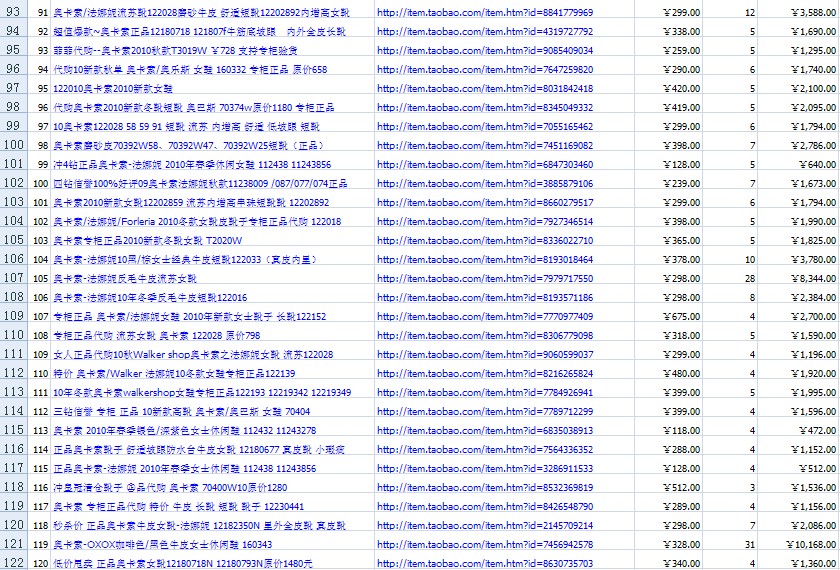 2011-1-26
By 【乐天电商】Franny
23
奥卡索数据-2
2011-1-26
By 【乐天电商】Franny
24
竞品在电商份额分析C——索菲娅
淘宝搜索“索菲娅 鞋”近30日内销量排名前120位的数据比较：
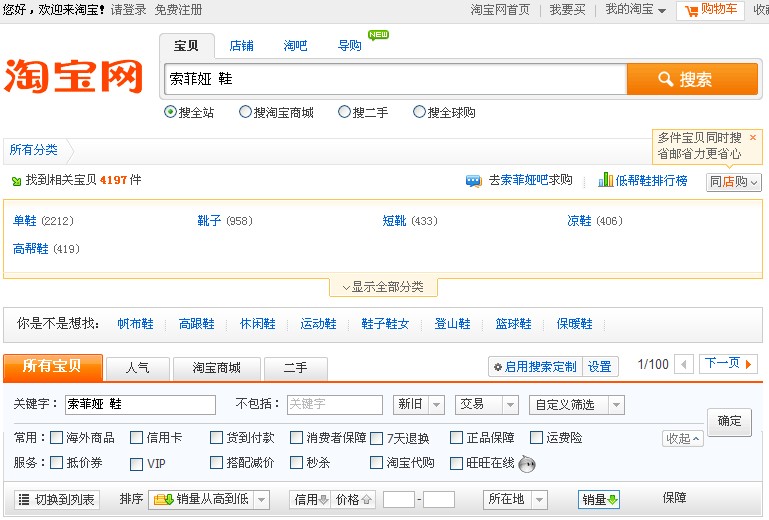 2011-1-26
By 【乐天电商】Franny
25
索菲娅数据-1
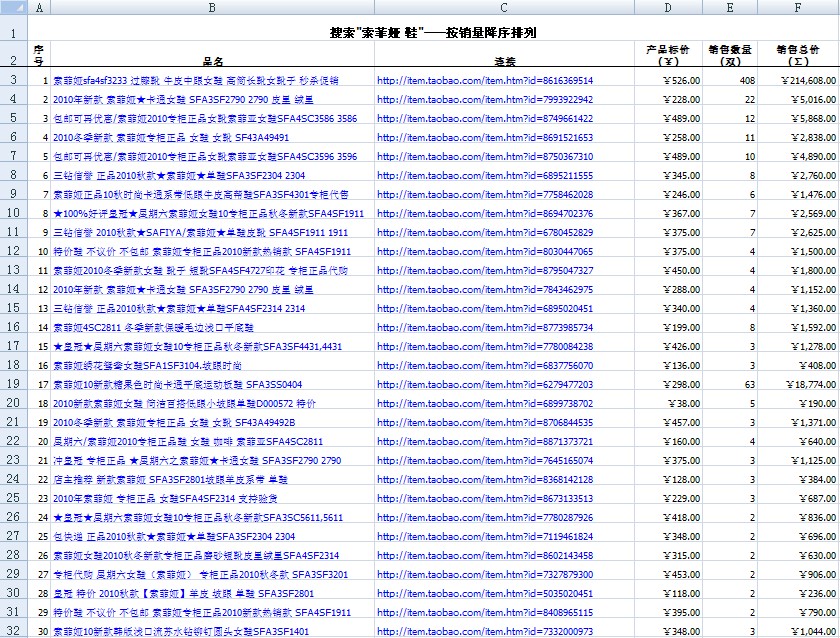 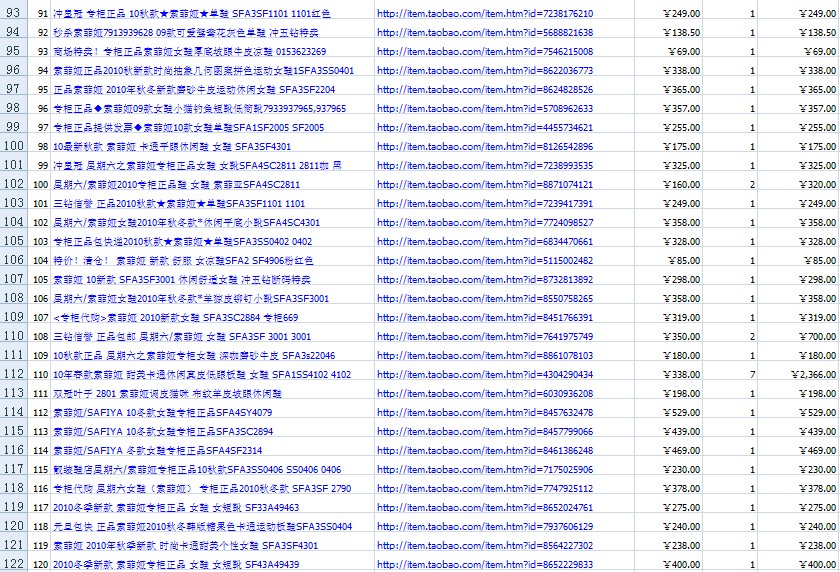 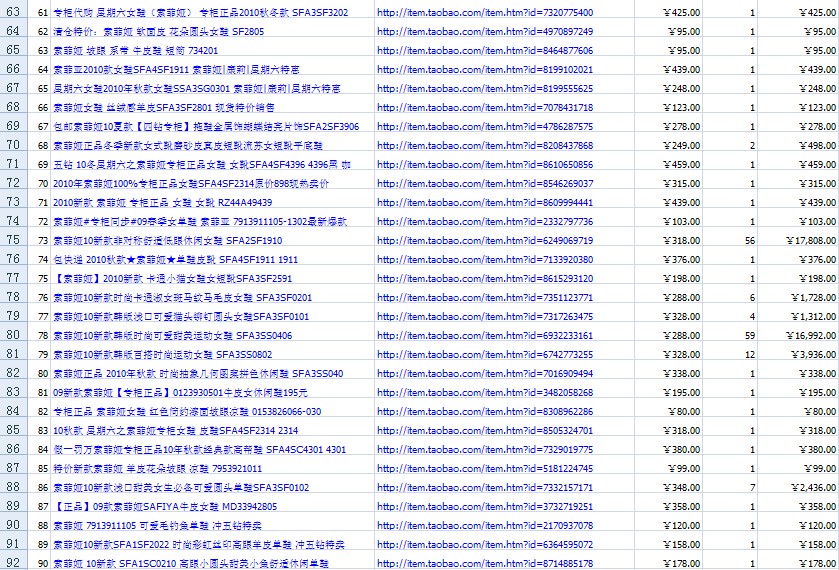 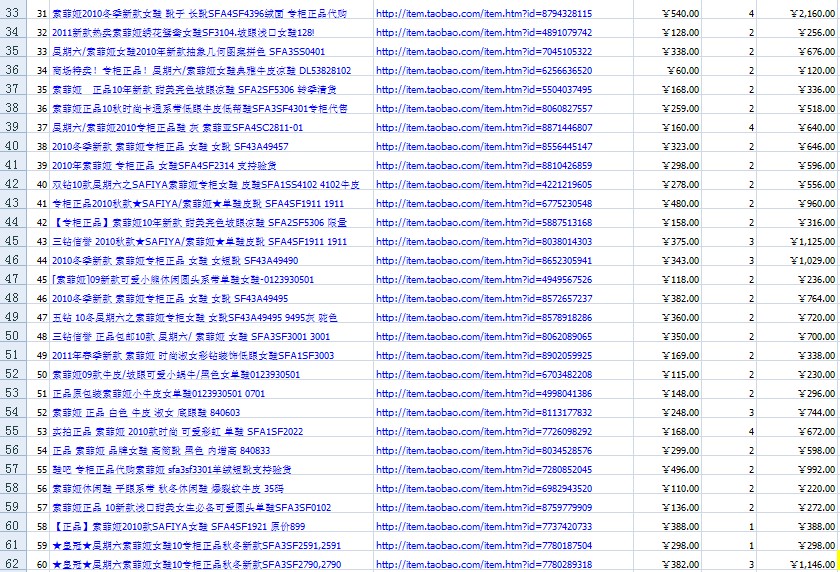 2011-1-26
By 【乐天电商】Franny
26
索菲娅数据-2
2011-1-26
By 【乐天电商】Franny
27
目前欢腾在电商份额分析
淘宝搜索“欢腾 鞋”近30日内销量排名前120位的数据比较：
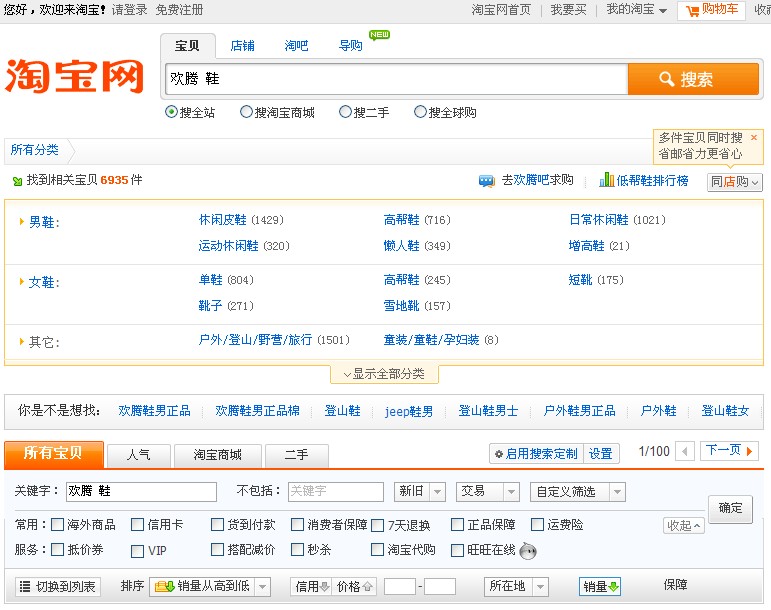 2011-1-26
By 【乐天电商】Franny
28
欢腾 鞋 数据-1
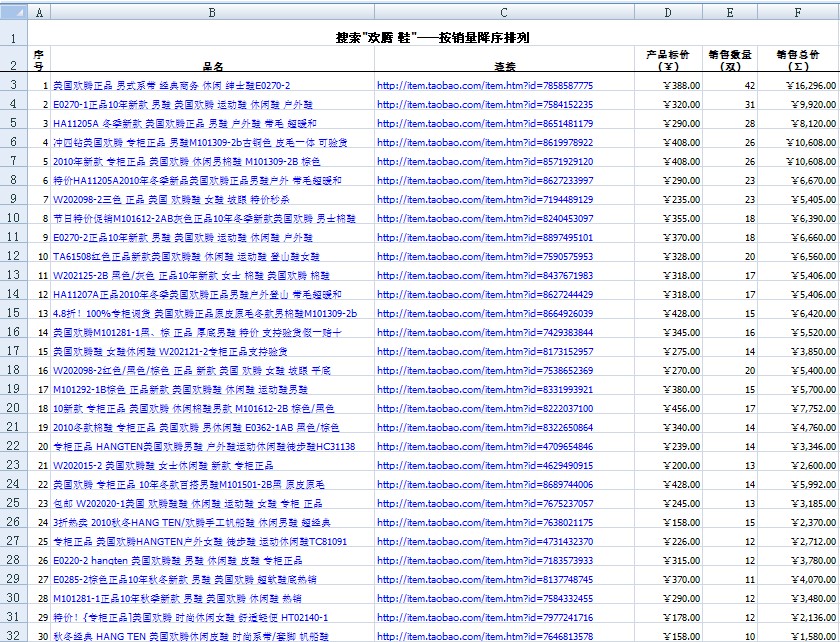 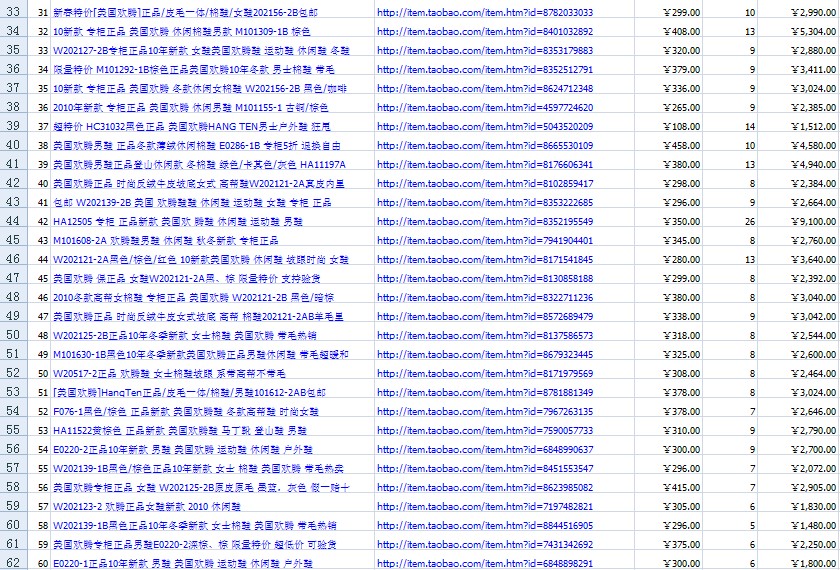 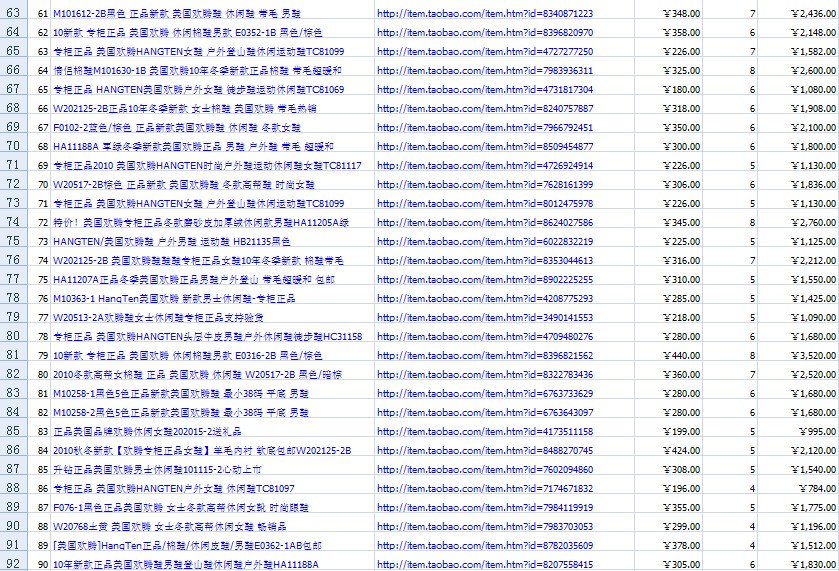 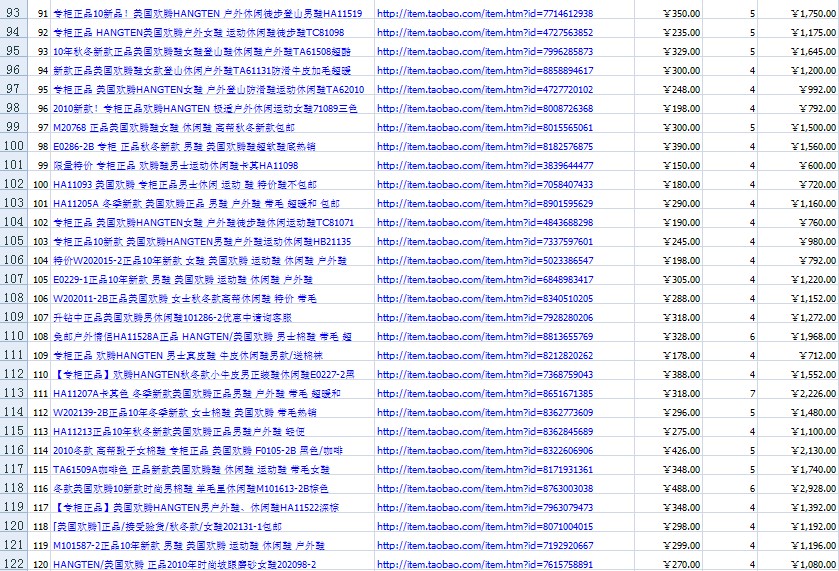 2011-1-26
By 【乐天电商】Franny
29
欢腾 鞋 数据-2
2011-1-26
By 【乐天电商】Franny
30
展望
    ——线上发展空间
2011-1-26
By 【乐天电商】Franny
31
同类竞品的数据对比
*  以上数据仅采样于2010年12月下旬至2011年01月上旬(冬季)，淘宝30天的统计。
 *  在此期间，淘宝举行过全民疯抢活动，不排除采样数据的特殊性。
 *  统计中包含了： 天美意teenmix旗舰店http://teenmix.taobao.com/
                             奥卡索官方旗舰店http://walkershop.taobao.com/
                             星期六官方旗舰店http://stsat.taobao.com/     的数据。
2011-1-26
By 【乐天电商】Franny
32
欢腾入驻淘宝的市场空间
◊  在淘宝网，天美意30天的销售额大约是欢腾的10倍；奥卡索30天的销售额大约       
       是欢腾的2倍；索菲娅30天的销售大致与欢腾齐平。
       而在线下的销售，同类竞品的销售相差不多。
       说明目前淘宝平台，欢腾产品的推广营销并没有有效的开展，市场空间潜力大。
◊  目前欢腾的SKU比天美意、奥卡索同类少，我们可以从热销排行的款式中选择优
       秀款式定制，来增加我们主打的款式。
◊   欢腾的平均客单价比天美意高20%左右、比奥卡索高10%左右，说明顾客对于
       欢腾品牌的定位比同类品牌高，所以我们的利润空间是充裕的。
2011-1-26
By 【乐天电商】Franny
33
开展线上销售的好处-A
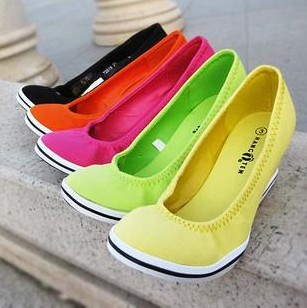 一 、活动策划推广时同步带动线下销售增长。

二 、品牌曝光率的增长推动品牌形象力增长。

三 、相比线下固定的营业时间更具有灵活性。

四、 解决库存问题回笼资金问题一日既搞定。

五、 新品上市市场调研反馈工作较容易得到。
2011-1-26
By 【乐天电商】Franny
34
开展线上销售的好处-B
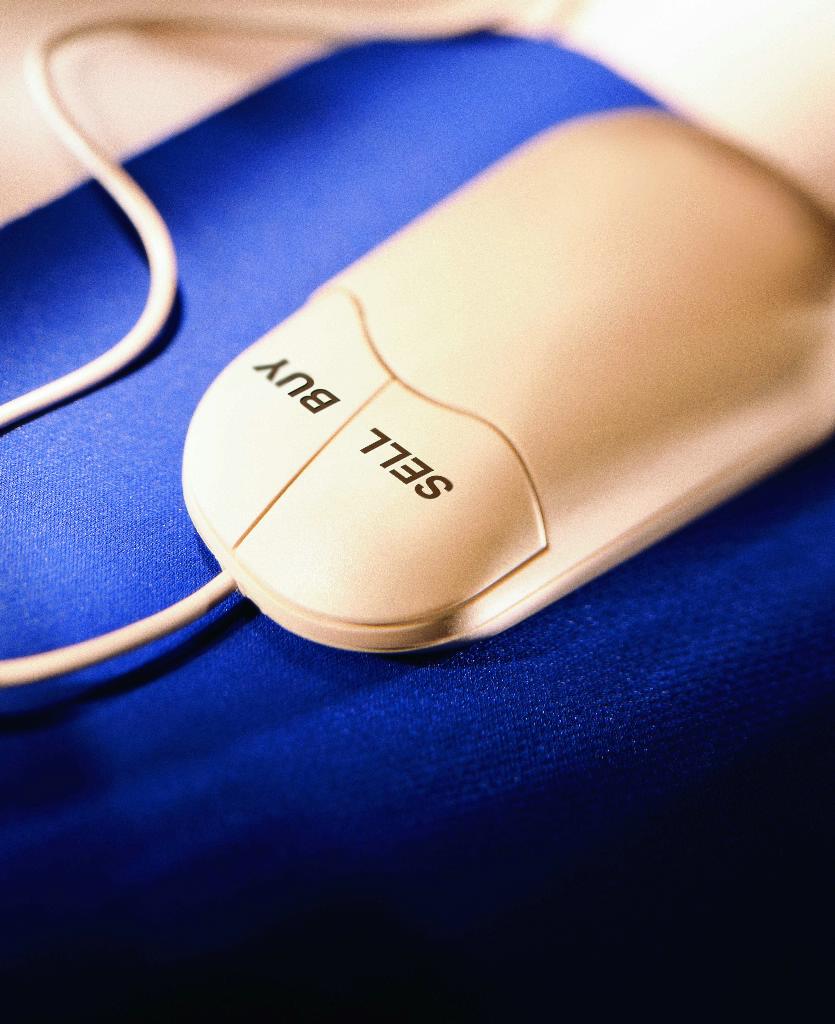 六、 打破地域的限制简单实现全国同步销售。

七 、品牌的营销传播活动效果更为直接实效。

八 、压缩了中间环节缩短消费者与品牌距离。

九 、减少了运营成本反而轻松提高 SKU数量。

十 、客户忠诚度提高更容易活动参与性更高。
2011-1-26
By 【乐天电商】Franny
35
欢腾 商城运营预期
“欢腾”以B店模式运营淘宝商铺，根据鞋类季节性消费的趋势，
预估每季度的销售数据如下：
2011-1-26
By 【乐天电商】Franny
36
欢腾 HANG TEN
21世纪是HANG TEN开创新纪元的年代，它进一步丰富户外运动领域产品，以专业和舒适为研发核心，为那些准备实现梦想的爱好者，提供最贴心的产品。
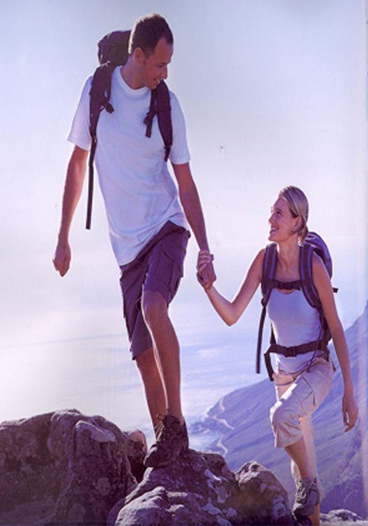 今天的“HANG TEN ”，它也已成为提供高性能鞋类和户外装备等一系列丰富产品的供应商。我们拥有梦想，不断超越创新极限，以助您不断勇敢向前。为此，我们为市场上更多的消费者选择“HANG TEN ”而感到自豪。
2011-1-26
By 【乐天电商】Franny
37
ThankS!